Chemistry Paper 1
Units C1 – C5
C1: Atomic structure & the Periodic Table
What is the definition of an atom?
The smallest part of an element that can exist
What 3 sub-atomic particles make up an atom?
Proton, neutron, electron
Approximately how many elements are shown on the Periodic Table?
Over 100 (118 to be exact)
What is the definition of a compound?
A substance that contains 2 or more elements that are chemically combined.
C1: Atomic structure & the Periodic Table
What is the formula of sodium chloride?
NaCl
What is the formula of magnesium chloride?
MgCl2
What is the formula of calcium oxide?
CaO
What is the formula of lithium oxide?
Li2O
What is the formula of magnesium sulphide?
MgS
C1: Atomic structure & the Periodic Table
On the Periodic Table, what are the vertical columns called?
Groups
On the Periodic Table, what are the horizontal rows called?
Periods
What are group 1 elements called?
The alkali metals
What are group 7 elements called?
The halogens
What are group 0 elements called?
Noble gases
C1: Atomic structure & the Periodic Table
What is the definition of a mixture?
2 or more elements or compounds not chemically combined
Chemical properties of each substance in a mixture changes. True or false?
False
How is an insoluble solid separated from a liquid?
Filtration
How is a soluble solid separated from the solution it is dissolved in?
Crystallisation
How are 2 liquids with different boiling points separated?
Simple distillation
C1: Atomic structure & the Periodic Table
How are several liquids with different boiling points separated?
Fractional distillation
How are coloured soluble substances separated?
Chromatography
Before the discovery of the electron, how did people describe an atom?
Solid spheres that cannot be divided
What is ‘The plum pudding model’ of the atom?
A ball of positive charge with negative electrons embedded in it.
What is ‘the scattering experiment’ in relation to the atom?
Alpha particles concentrated at the nucleus which bounced back when colliding with particles of the same charge
C1: Atomic structure & the Periodic Table
Ernest Rutherford developed ‘the nuclear model’.  True or false?
True
‘The planetary model’ of the atom is what we use today.  T or F?
True
What are the relative charges of the 3 sub-atomic particles?
Proton = +1, neutron = 0, electron = -1
What are the relative masses of the 3 sub-atomic particles?
Proton = 1, neutron = 1, electron = very small.
What does the atomic number of an element represent?
Number of protons inside the nucleus,; number of electrons surrounding the nucleus.
C1: Atomic structure & the Periodic Table
What does the mass number of an element represent?
The total number of protons and neutrons inside the nucleus
What is the definition of relative atomic mass?
The average value of the abundance of the isotopes of a element
What is the definition of an isotope?
Same number of protons and electrons but a different number of neutrons
How many electrons can fit in each of the first 4 shells?
1st = 2, 2nd = 8, 3rd = 8, 4th = 18.
What is the electronic configuration of sodium atom (11)?
2,8,1
C1: Atomic structure & the Periodic Table
What is the electronic configuration of a carbon atom (6)?
2,4
How are the elements arranged in the Periodic Table?
By atomic number / proton number
Elements in the same group have similar physical properties. True or false?
False – they have similar chemical properties
How did Doberiner arrange the elements in his version of the PT?
In triads.
How did Newlands arrange the elements in his version of the PT? Using the Law of Octaves
C1: Atomic structure & the Periodic Table
Why did Mendeleev gaps in his version of the PT?
For undiscovered elements
Where are the non-metals on the Periodic Table?
The right hand side
What kind of ions to metals form?
Positive
What kind of ions do non-metals form?
Negative.
What are the physical properties of Group 0 elements?
All unreactive; all have a full outer electron shell
C1: Atomic structure & the Periodic Table
What is the general trend of Group 1 elements?
Increase in reactivity going down the group
How to Group 1 elements react with oxygen?
React quickly and form a metal oxide ie: lithium oxide
How do Group 1 elements react with water?
Vigorously; form a metal hydroxide and hydrogen gas
How do Group 1 elements react with chlorine?
Vigorously; form a metal chloride
What is the general trend of Group 7 elements?
Decrease in reactivity down the group
C1: Atomic structure & the Periodic Table
How do Group 7 elements react with metals?
Form a metal halide (fluoride, chloride, bromide, iodide etc)
What are the physical trends down Group 7 elements?
Increase in melting & boiling points shown by physical state at room temperature; F & Cl are gases, Br is a liquid, I is a solid
What is a displacement reaction?
A more reactive element ‘displaces’ a less reactive element
Can chlorine displace bromine?
Yes
Why does this happen?
It is higher up in the group therefore more reactive
C2: Bonding & structure
What are the 3 types of chemical bonding?
Ionic, covalent, metallic
When are ionic bonds formed?
Compounds formed from metals and non-metals
When are covalent bonds formed?
In most non-metallic elements and compounds of non-metals
When are metallic bonds formed?
In metallic elements and alloys ONLY
C2: Bonding & structure
How are ionic bonds formed?
Metal atom loses electrons, non-metal gains electrons
How can ionic bonding be represented visually?
Using dot & cross diagrams
How are the ions kept in place?
Electrostatic forces of attraction between oppositely charged ions
Name a common ionic compound.
Sodium chloride – NaCl
C2: Bonding & structure
How are covalent bonds formed?
Atoms share pairs of electrons
Name some common covalent molecules.
Oxygen (O2) carbon dioxide (CO2) ammonia (NH3) methane (CH4)
How are metallic bonds formed?
Outer shell of metal atoms are delocalised and are free to move throughout the structure; held in place by strong electrostatic forces of attraction
C2: Bonding & structure
What are the 3 states of matter?
Solid, liquid, gas
What is the process when a solid changes into a liquid?
Melting
What is the process when a liquid changes into a gas?
Evaporating / evaporation
What is the process when a gas changes into a liquid?
Condensing / condensation
What is the process when a liquid changes into a solid?
Freezing / solidifying
C2: Bonding & structure
What is the process when a solid changes directly into a gas?
Sublimation / sublimating
What do the following state symbols mean – (s), (l), (g), (aq)?
Solid, liquid, gas, aqueous
What are the physical properties of ionic compounds?
High melting & boiling points; giant ionic lattice structure
What are the chemical properties of ionic compounds?
Will conduct electricity when molten or in solution
Why can these compounds conduct in these conditions?
Ions are free to move and can therefore carry a charge
C2: Bonding & structure
What are the physical properties of small covalent molecules?
Low melting & boiling points due to weak intermolecular forces between the molecules
Are small covalent molecules able to conduct heat or electricity?
No
Why can’t they conduct in these conditions?
Ions are not free to move so cannot carry a charge
What is a polymer?
A large molecule made up of many monomers, linked by covalent bonds
C2: Bonding & structure
How are metals arranged?
In layers
What are the physical properties of metals?
Most have high melting and boiling points; able to be bent and shaped
How are alloys made?
Mixing different metals together which will change the properties
Why are metals good conductors?
Delocalised electrons that are free to move and carry a charge
C2: Bonding & structure
What are the physical properties of giant covalent molecules?
Very high melting and boiling points
Why do these molecules have high mp & bp?
Covalent bonding – lots of energy needed to overcome these strong bonds
State 3 examples of giant covalent structures?
Diamond, graphite, silicon dioxide
How many carbon atoms are bonded together in diamond?
4
C2: Bonding & structure
How many carbon atoms are bonded in graphite?
3
How is graphite arranged?
Layers of hexagonal rings held together by weak intermolecular forces of attraction. 1 electron from each C atom is delocalised
What is special about graphite and why?
It can conduct electricity as it has delocalised electrons
What is graphene?
A single layer of graphite
C2: Bonding & structure
State 2 uses of graphene?
Electronics and composites
What is a fullerene?
Carbon atoms with hollow shapes ie: tubes and spheres
Where are carbon nanotubes used?
In nanotechnology, electronics and various materials
C3: Quantitative Chemistry
What is the law of conservation of mass?
No atoms are lost or made during a chemical reaction so the mass of the reactants and products are equal
How do chemical symbol equations show this law?
They are balanced
What is relative formula mass / Mr?
The sum of all atomic masses in the formula
What is the relative formula mass of sodium chloride, NaCl?
Na = 23, Cl = 35.5.  Mr = 23 + 35.5 = 58.5
What are chemical amounts measured in?
Moles
C3: Quantitative Chemistry – HT only
What is the definition of one mole of a substance?
The mass of one mole of a substance in grams is numerically equal to its relative formula mass
What is the value of Avogadro's constant?
6.02 x 1023 per mole
How are moles, Mr and mass linked?
Moles = mass ÷ Mr
What is a limiting reactant?
One reactant in a reaction that is completely used up and therefore limits the amount of product produced
C3: Quantitative Chemistry – HT only
What are the units for the concentration of a solution?
Mass per given volume ie: grams per dm3 (g/dm3)
Moles per given volume ie: moles per dm3 (mol/dm3)
How are moles, volume and concentration linked?
Moles = concentration x volume
In the above equation, what are the units for volume?
dm3
How would cm3 be changed into dm3 for these reactions?
Divide the volume by 1000
C4: Chemical changes
What do metals produce when they react with oxygen?
Metal oxides
What are these types of reaction called?
Oxidation and reduction reactions
What kind of ions do metals produce?
Positive ions (electrons are lost)
How are metals arranged in the reactivity series?
In order of reactivity from the most reactive to the least reactive
C4: Chemical changes
Why are carbon and hydrogen shown in the reactivity series?
To show the method used for metal extraction
Why can these non-metals be used to extract metals?
They are more reactive than the metal and show displacement reactions
What would you expect to see when metals are placed in acid?
Effervescence / bubbles / fizzing
How can these observations be used to form the reactivity series?
More reactive metal produces more effervescence, so would be higher in the reactivity series
C4: Chemical changes
What are the products when metals react with acids?
Metal + acid  salt + hydrogen
Name the salt when magnesium reacts with hydrochloric acid?
Magnesium chloride
Name the salt when sodium reacts with sulphuric acid?
Sodium sulphide
How are acids neutralised?
By adding an alkali
What are the products when metal oxides and metal hydroxides react with acids?
Metal oxide / metal hydroxide + acid  salt + water
C4: Chemical changes
What are the products when metal carbonates react with acids?
Metal carbonate + acid  salt + water + carbon dioxide
What kind of salts are produced by hydrochloric acid?
Chlorides
What kind of salts are produced by sulphuric acid?
Sulphide / sulphate
What kind of salts are produced by nitric acid?
Nitride / nitrate
How can soluble salts be produced?
React a metal / metal oxide / metal hydroxide / metal carbonate with an acid; filter off excess to produce the salt solution
C4: Chemical changes
Define acid.
Contain a high concentration of hydrogen ions (H+) in solution
Define alkali.
Contain a high concentration of hydroxide ions (OH-) in solution
What is the pH scale?
Measure of acidity or alkalinity of a solution using universal indicator solution
What are pH values of acids?
1-6
What are the pH values of alkalis?
8-14
C4: Chemical changes
What is pH7?
A neutral solution (contains an equal number of H+ and OH- ions)
What type of chemical reaction are acid + alkali?
Neutralisation reactions
What is the symbol equation for a neutralisation reaction?
H+(aq) + OH-(aq)    H2O(l)
What is electrolysis?
Splitting up compounds using electricity
What types of substances can undergo this process?
Ionic compounds melted or dissolved in solution
C4: Chemical changes
What happens to the positive ions during electrolysis?
They are attracted to the cathode (negative electrode)
What happens to the negative ions during electrolysis?
They are attracted to the anode (positive electrode)
What substances are produced at the electrodes during electrolysis?
Elements
What is electrolysis primarily used for?
Metal extraction
Which metals can be extracted in the reactivity series?
Those above carbon ie: aluminium, potassium
C4: Chemical changes – HT only
What does OILRIG stand for?
Oxidation Is Loss of electrons, Reduction Is Gain of electrons
How can these reactions be shown?
Using half-equations
Define strong acid and give an example.
Completely ionised in aqueous solution; HCl, HNO3, H2SO4
Define weak acid and give an example?
Only partially ionises in aqueous solution; ethanoic acid (CH3COOH)
C5: Energy changes
What is an exothermic reaction?
 Transfers energy to the surroundings
What happens to the temperature in exothermic reactions?
Increases
What is an example of an exothermic reaction?
Combustion, neutralisation
What is an endothermic reaction?
 Takes energy from the surroundings
What happens to the temperature in endothermic reactions?
Decreases
C5: Energy changes
What is an example of an endothermic reaction?
 Photosynthesis, electrolysis, thermal decomposition
State an everyday use for exothermic reactions.
Self-heating cans, hand warmers
State an everyday use for endothermic reactions.
Sports injury packs, air conditioning
When do chemical reactions occur?
 When the reacting particles have enough energy to collide
Define activation energy.
The minimum amount of energy needed for a reaction to occur
C5: Energy changes
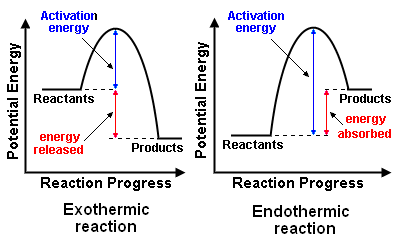 Which type of reaction?
Which type of reaction?
C5: Energy changes – HT only
In terms of energy, what happens to the reactants in a chemical reaction?
 Energy must be supplied to break the bonds
In terms of energy, what happens to the products in a chemical reaction?
Energy is released when bonds are reformed
How can this energy be calculated?
Using bond energy values
What is the formula for calculating the overall energy change in a chemical reaction?
 Sum of reactants – sum of products
C5: Energy changes – HT only
What value would represent an exothermic reaction?
 Negative value
What value would represent an endothermic reaction?
Positive value